Министерство культуры Кабардино-Балкарской Республики
Инструкция по работе с сайтом ГМУ www.bus.gov.ru
I. Для того чтобы оценить учреждение необходимо:
1. Зайти на сайт www.bus.gov.ru
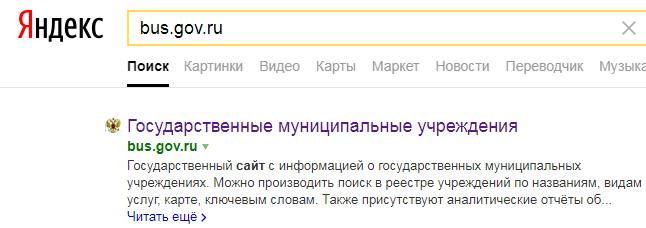 I. Для того чтобы оценить учреждение необходимо:
2. Выбрать регион
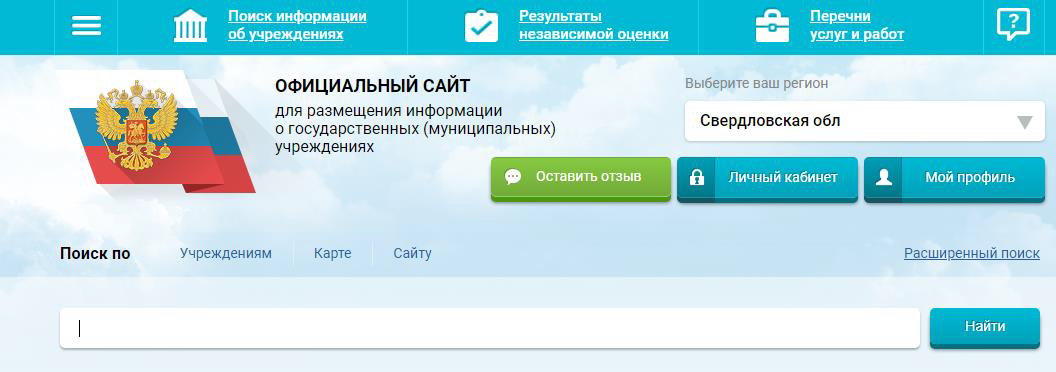 I. Для того чтобы оценить учреждение необходимо:
3. В строке поиска набрать наименование организации
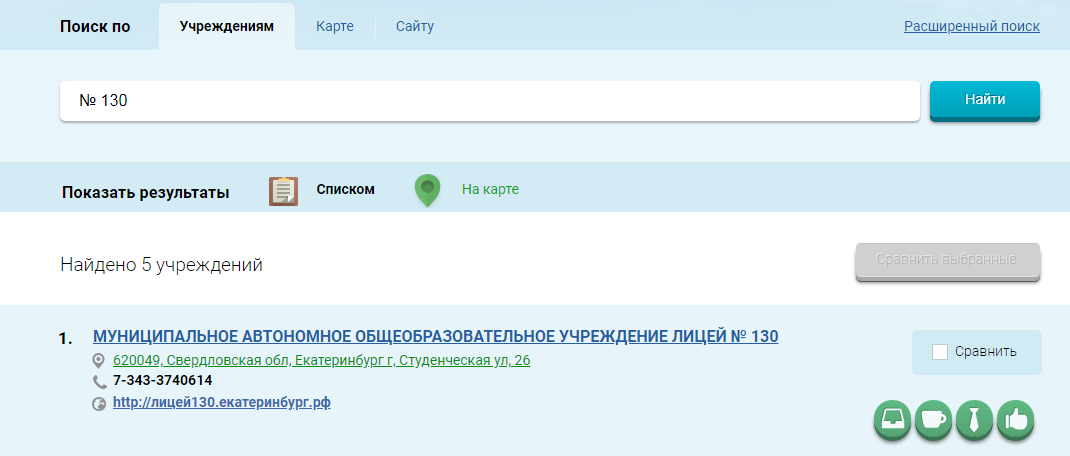 I. Для того чтобы оценить учреждение необходимо:
4. Выбрать вкладку «Оценить»
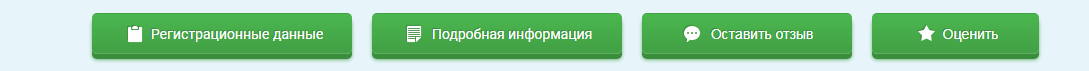 I. Для того чтобы оценить учреждение необходимо:
4. В появившемся окне поставить оценку (по шкале от 1 до 5)
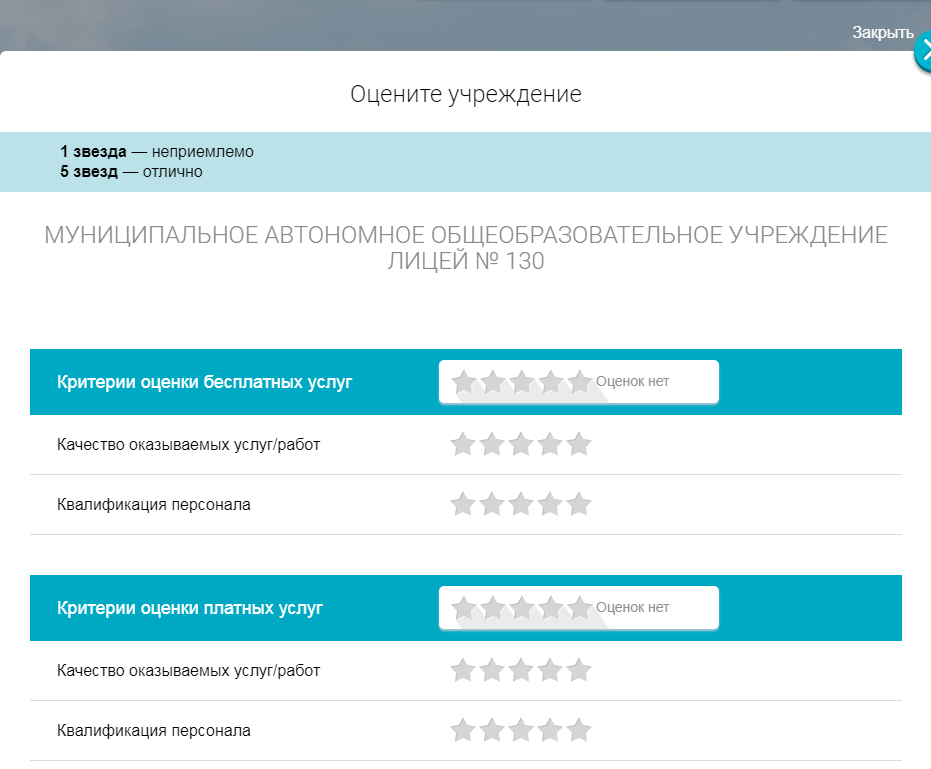 Для того чтобы оценить учреждение необходимо:

6. После выставления оценок по выбранным критериям необходимо ввести символы с картинки и выбрать кнопку «Оценить»
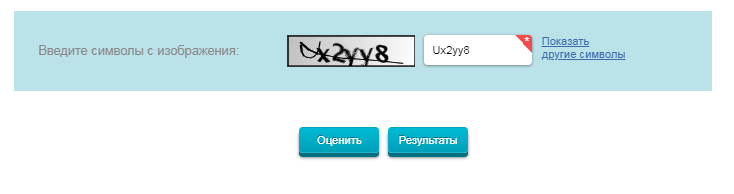 II. Чтобы оставить отзыв о качестве услуг, предоставляемых образовательными организациями:
1. Зайти на сайт www.bus.gov.ru
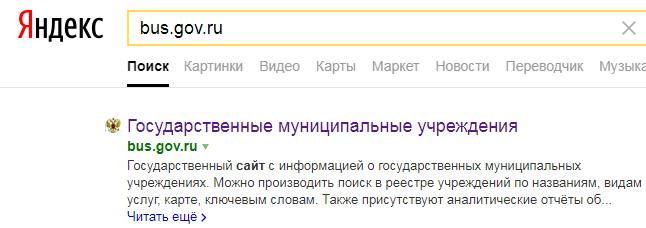 II. Чтобы оставить отзыв о качестве услуг, предоставляемых образовательными организациями:
2. Выбрать регион
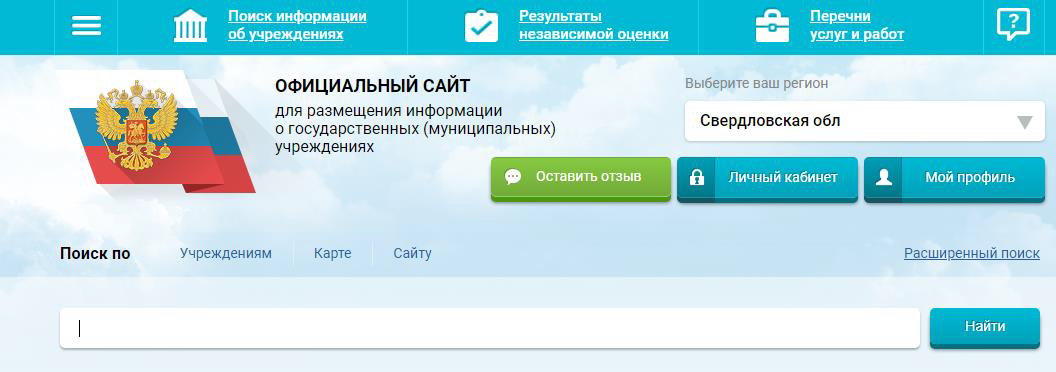 II. Чтобы оставить отзыв о качестве услуг, предоставляемых образовательными организациями: 

3. В строке поиска набрать наименование организации
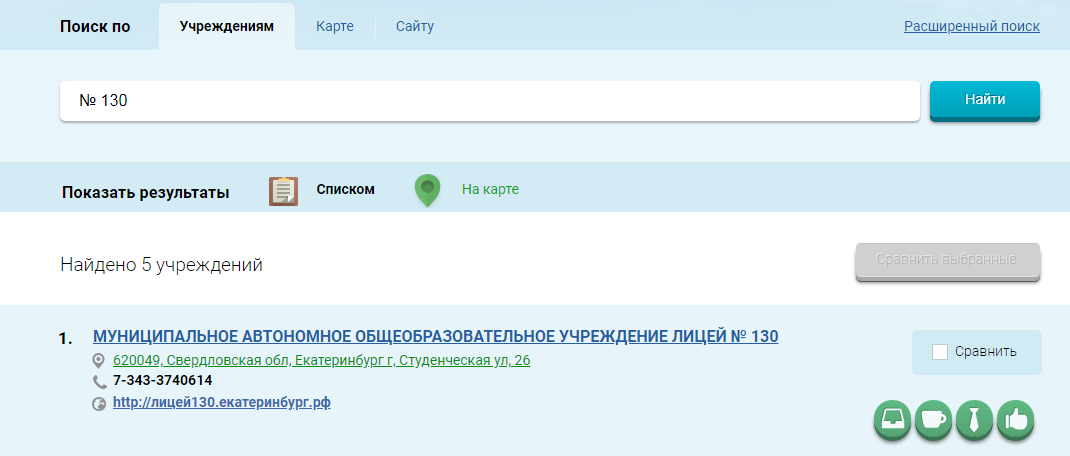 II. Чтобы оставить отзыв о качестве услуг, предоставляемых образовательными организациями:
4. Выбрать вкладку «Оставить отзыв»
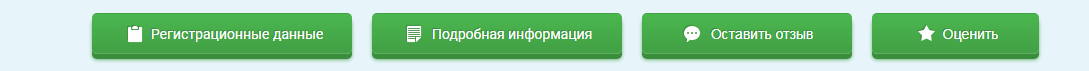 II. Чтобы оставить отзыв о качестве услуг, предоставляемых образовательными организациями:
5. В случае появления окна «Политика безопасности», отметить пункт галочкой и выбрать «Оставить отзыв»
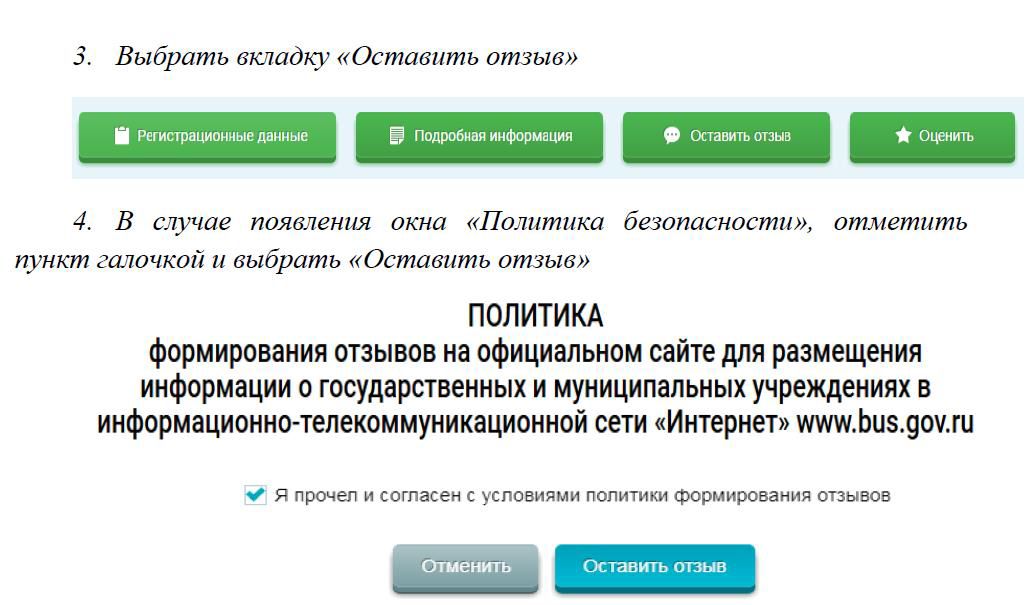 II. Чтобы оставить отзыв о качестве услуг, предоставляемых образовательными организациями:
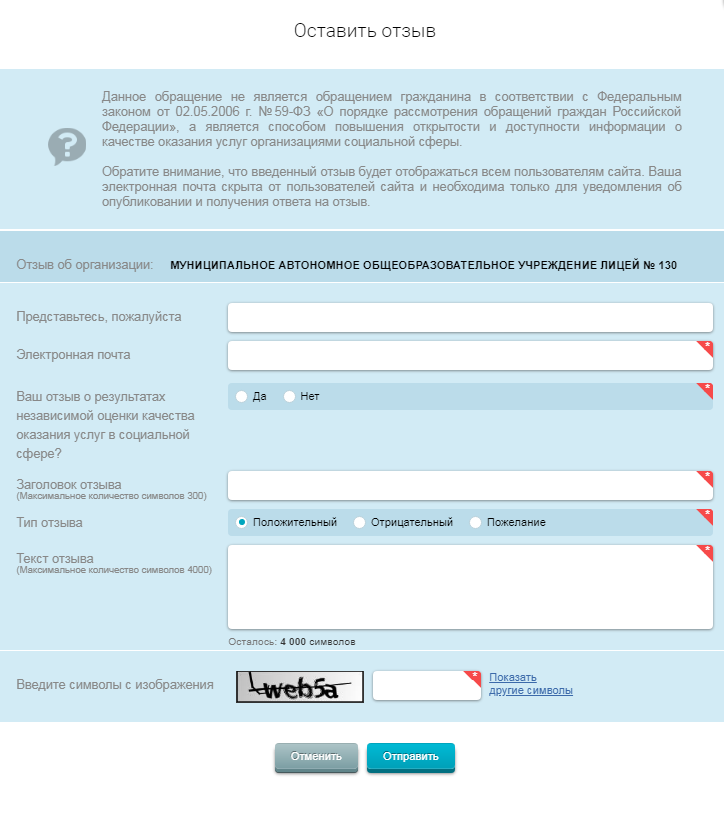 6. Заполнить форму